Урок математики
2 класс «Начальная школа 2100»
Учитель: Васильева Е.Н.
Расшифруйте слово
Расположите числа в порядке возрастания.
Фауна – это животный мир планеты.
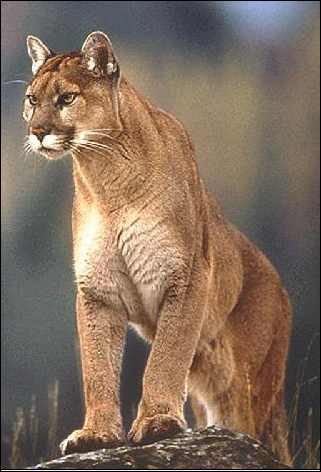 1) Прошла  -  63 км
         ? дней по 9 км
                              36 м
 2) 
                       27 м              ? м
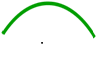 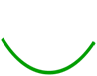 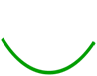 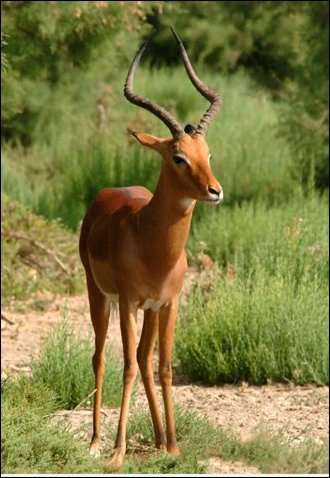 За 2 минуты – 4 км
За 1 минуту - ? км
За 5 минут - ? км
Вес пумы – 50 кг
Вес ягуара - ? кг в 2 раза >
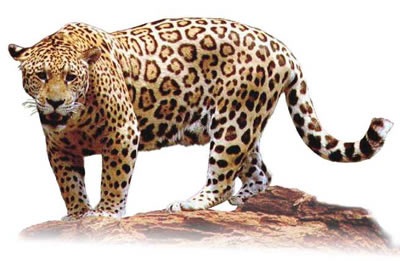 Масса снежного барса – 40 кг
Масса льва – 200кг                           На ? кг >
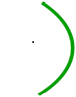 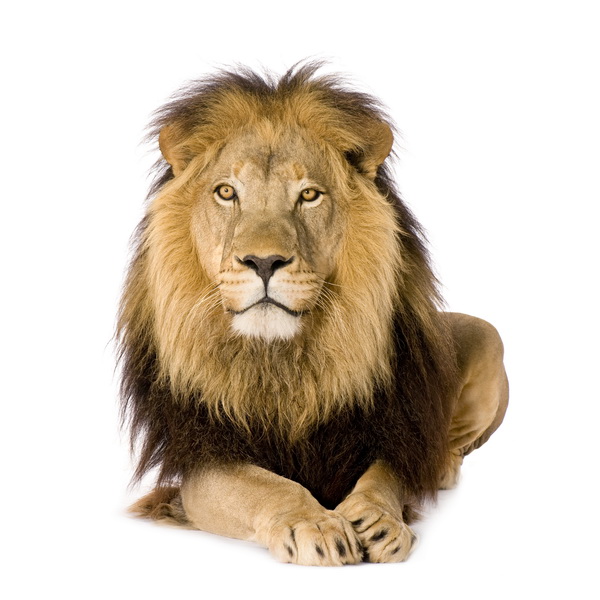 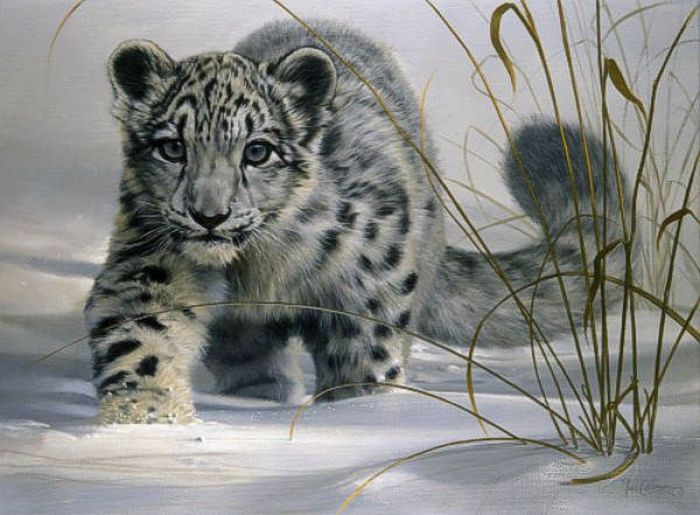 Тема урока: 
    Во сколько раз больше? Во сколько раз меньше?
42 и7,  30 и 5,   18 и3
1) Медведица – 24 рыбки 
     Медвежонок – 3 рыбки     во ? раз >
2) Бобр  - 14 минут
      Белый медведь  - 7 минут     во ? раз <
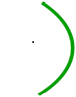 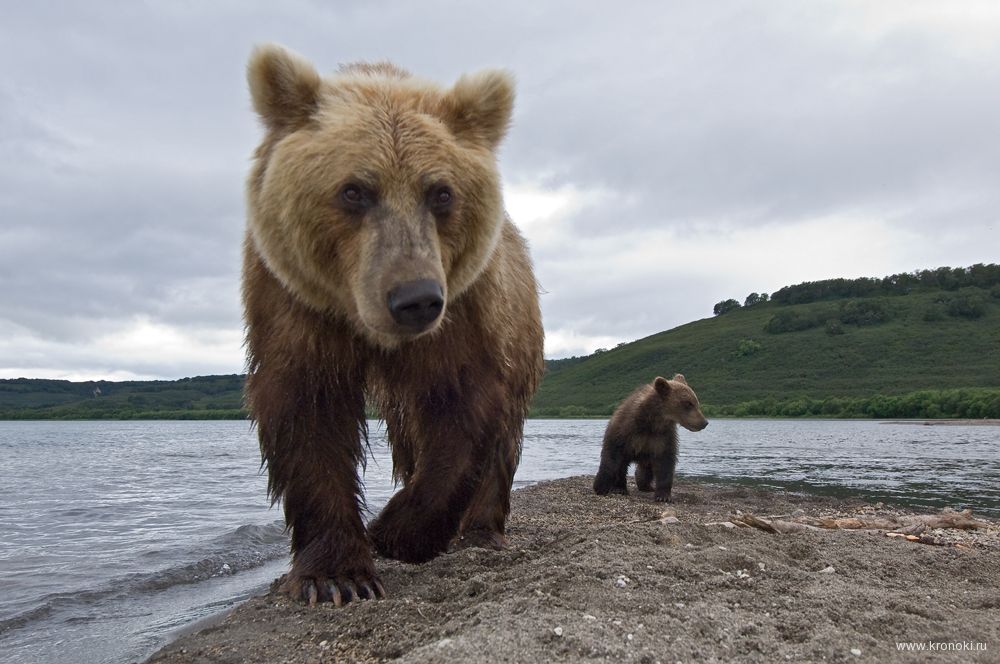 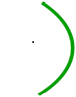 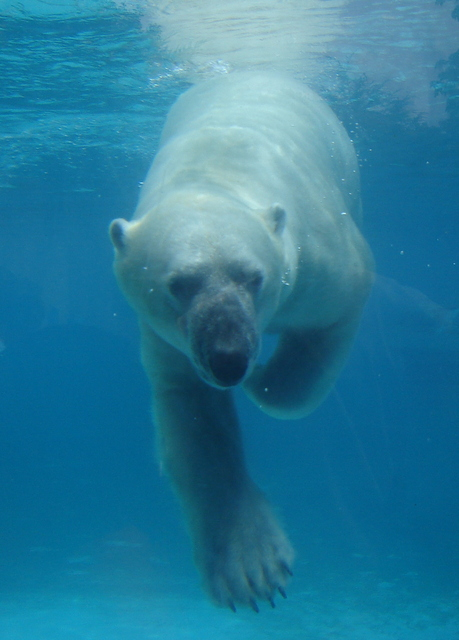 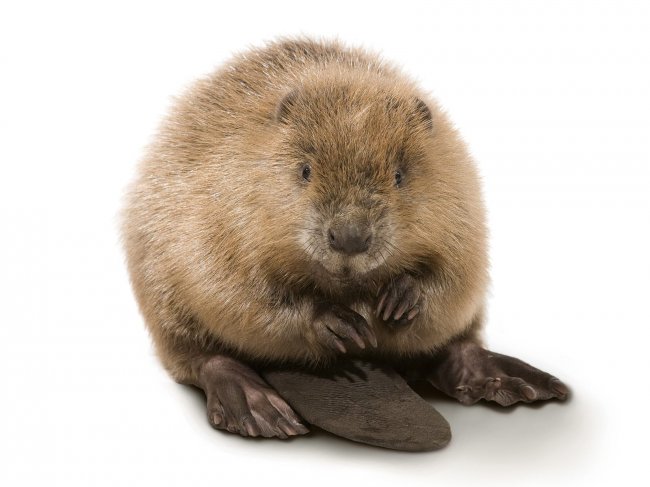 Х4
5
+16
20
: 6
36
6
: 8
48
+8
40
+19
21
х7
3
Х 3
6
: 9
18
+18
2
20
-20
40
+ 5
35
Х 7
5
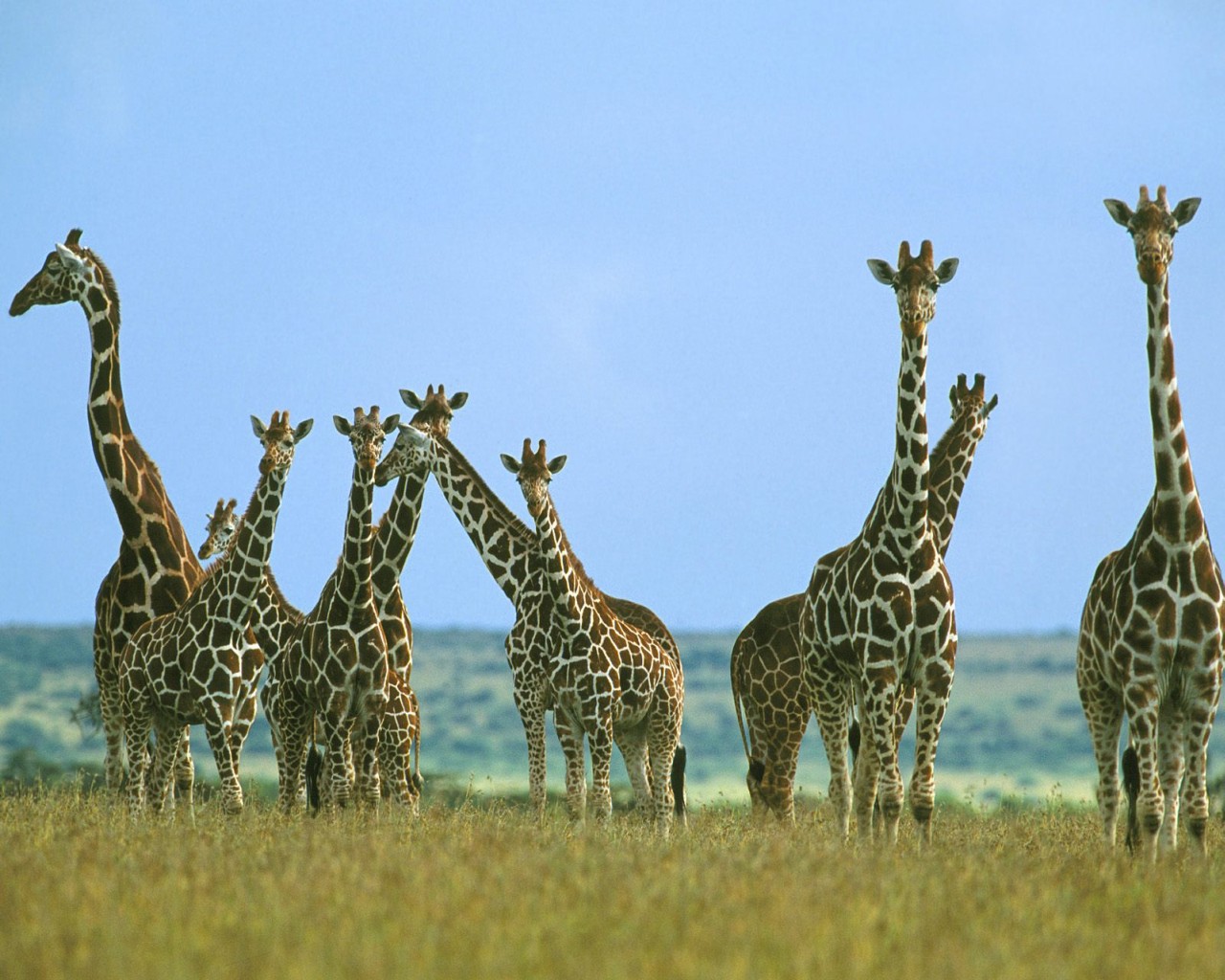 1 стадо – 54 зебры
В 3 стадах – 27 жирафов      во ? раз <
27 : 3 = 9 (ж.) – в стаде
54 : 9 = 6 (раз) – меньше
Ответ: в 6 раз жирафов в стаде меньше,    чем зебр.
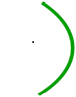 Лестница достижений
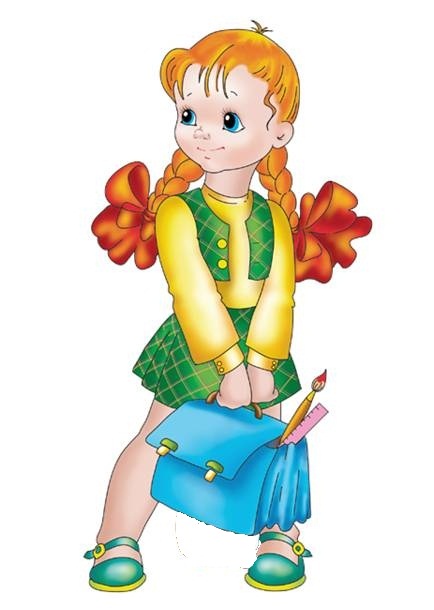